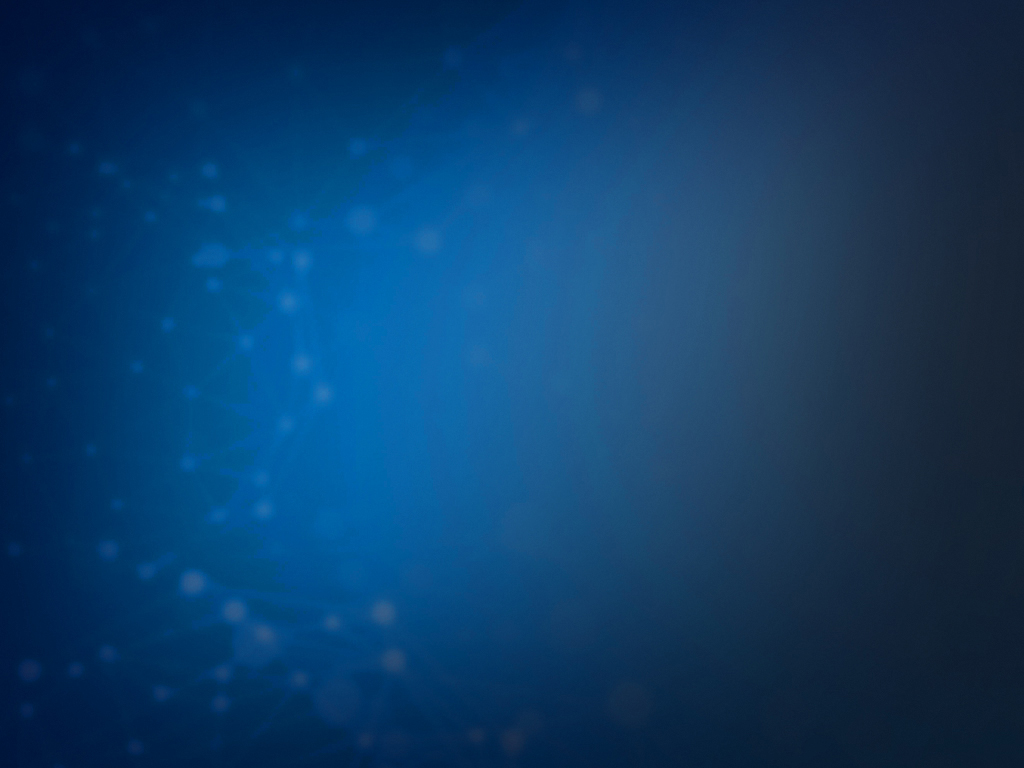 Images © Alamywww.alamy.com
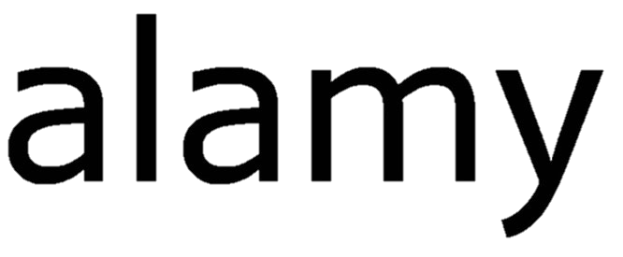 ®
Images used in PowerPoint presentation are part of the presentation and not to be used out of context of the presentation, may not be used as stand-alone images unless to promote the presentation/event, and may not be resold in singular form or as part of an image library.  Images are © Alamy and presentation templates and content therein are © MISDA, any other usage requires written permission from both parties.
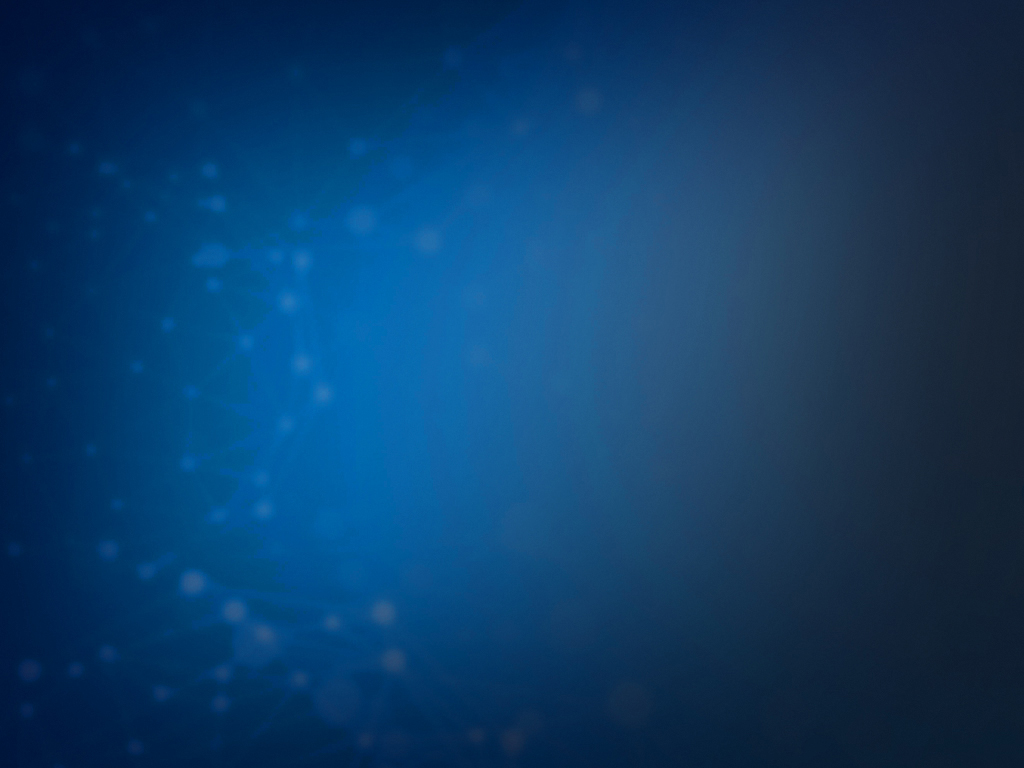 Scripture quotations used in Balanced Living PowerPoints are taken from Bibles in the Public Domain which have no USA copyright restrictions.  We have indicated which version each quotation is taken from as follows:
KJV - King James Version 
BBE - Bible in Basic English
WEB - World English Bible
DBY - Darby's Translation
Any scriptures not otherwise noted are the author's paraphrase of one of these versions.
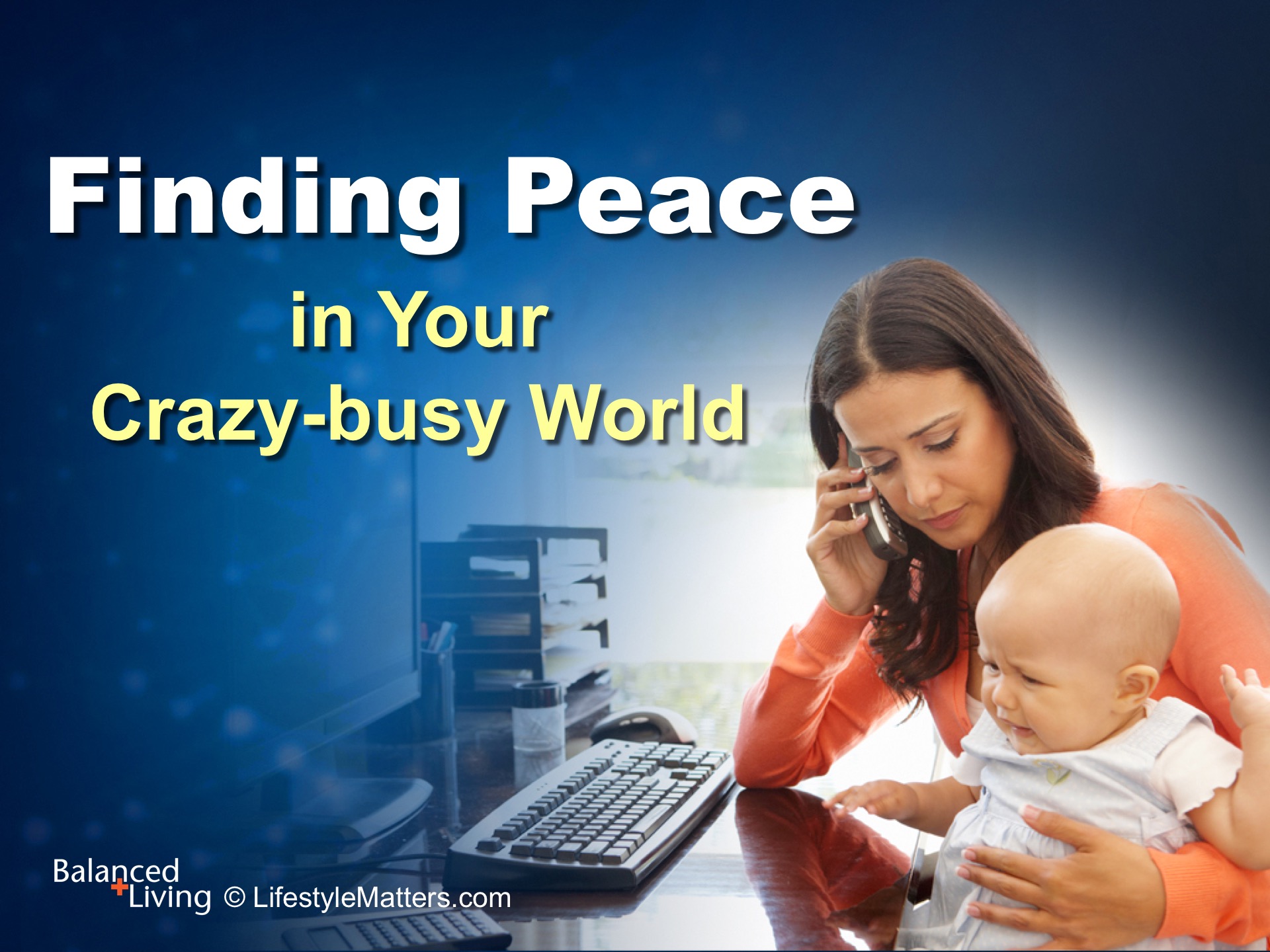 [Speaker Notes: Read slide. 

We live in a topsy-turvy, fast-paced world.

It’s easy in the rush of crammed, hectic schedules to neglect life’s most important priorities.

In this session we are going to explore four of the most important elements of stress protection, mental health, and spiritual vitality.

Applying these four principles will help you flourish instead of flounder as you face life’s challenges and demands.]
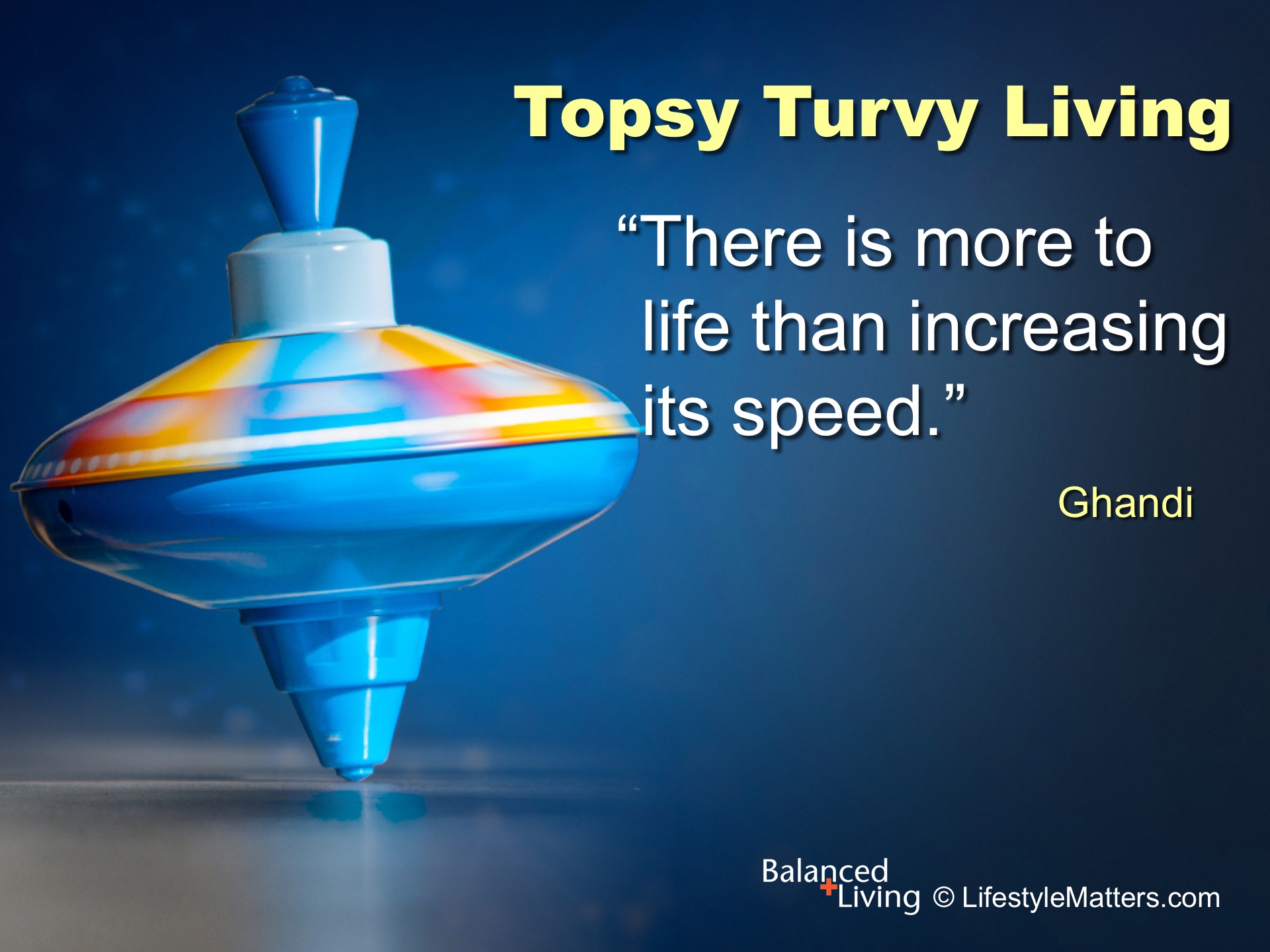 [Speaker Notes: Ghandi said:

Read slide.

We will explore 4 points to help us find peace in our crazy-busy world.]
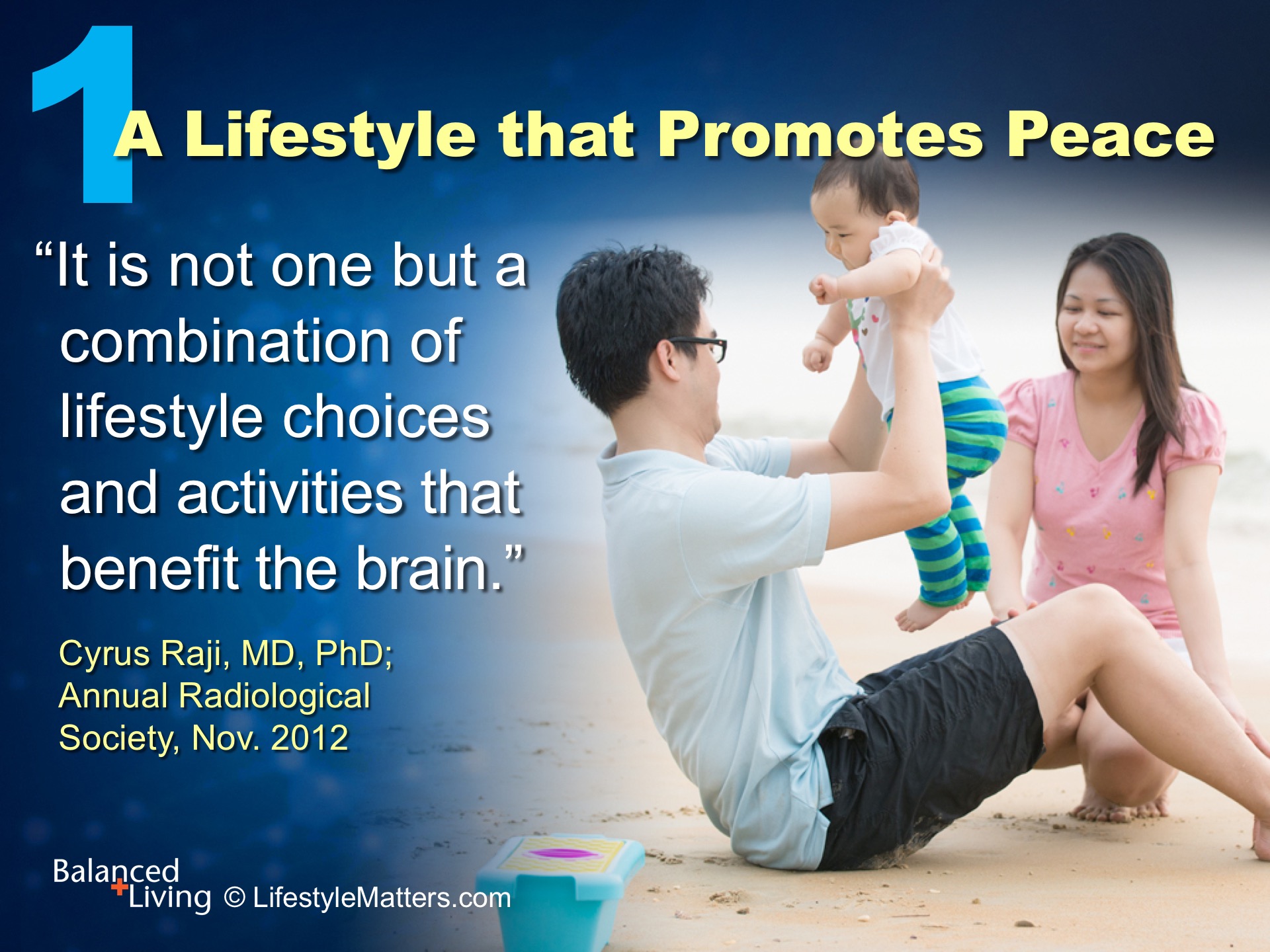 [Speaker Notes: God has provided a lifestyle plan that promotes peace.

Lifestyle is a major factor that affects mental, physical, social, and spiritual health. 

Read slide.]
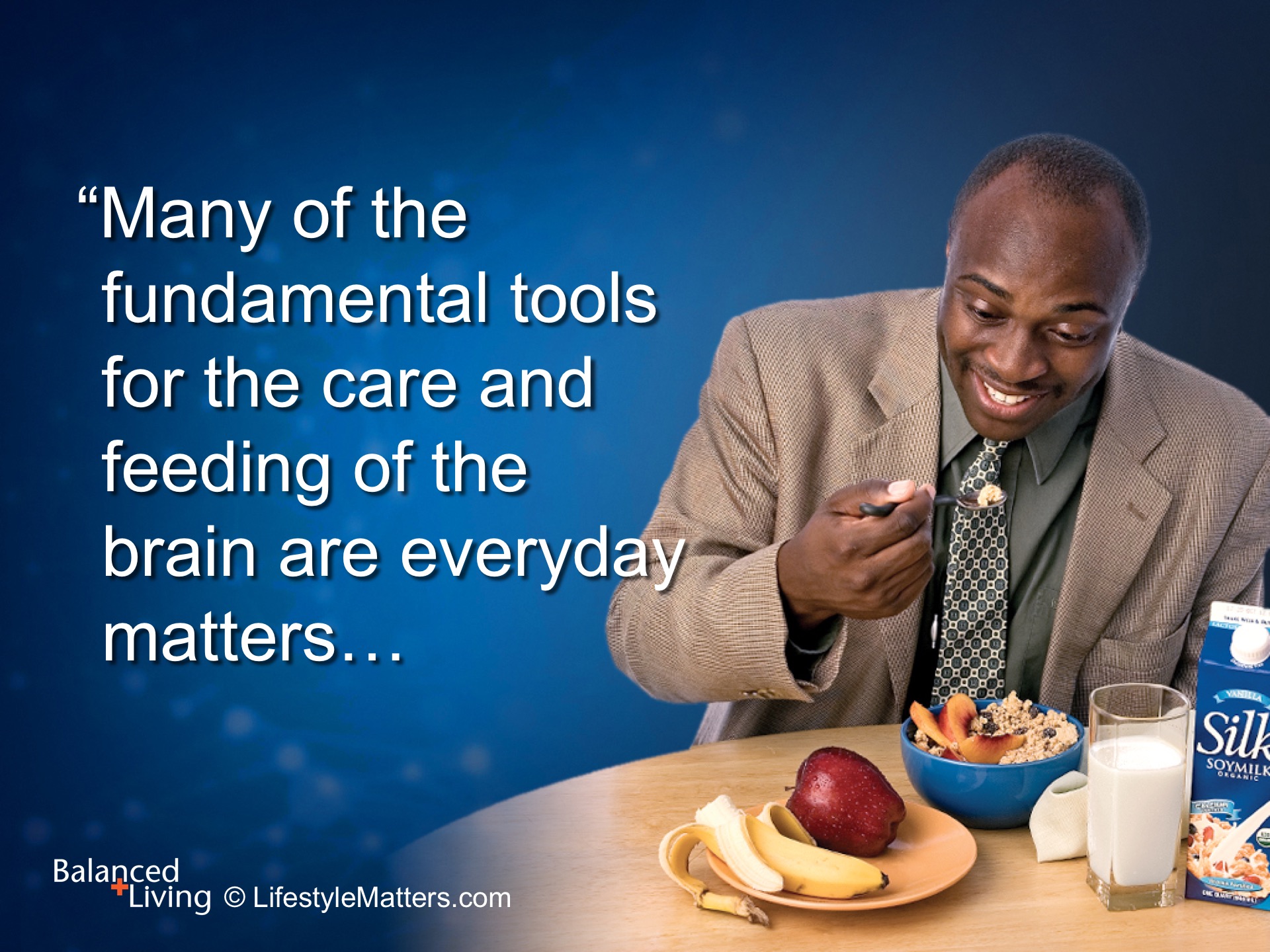 [Speaker Notes: A healthy lifestyle has many components that minister multiple body systems.

Read slide.]
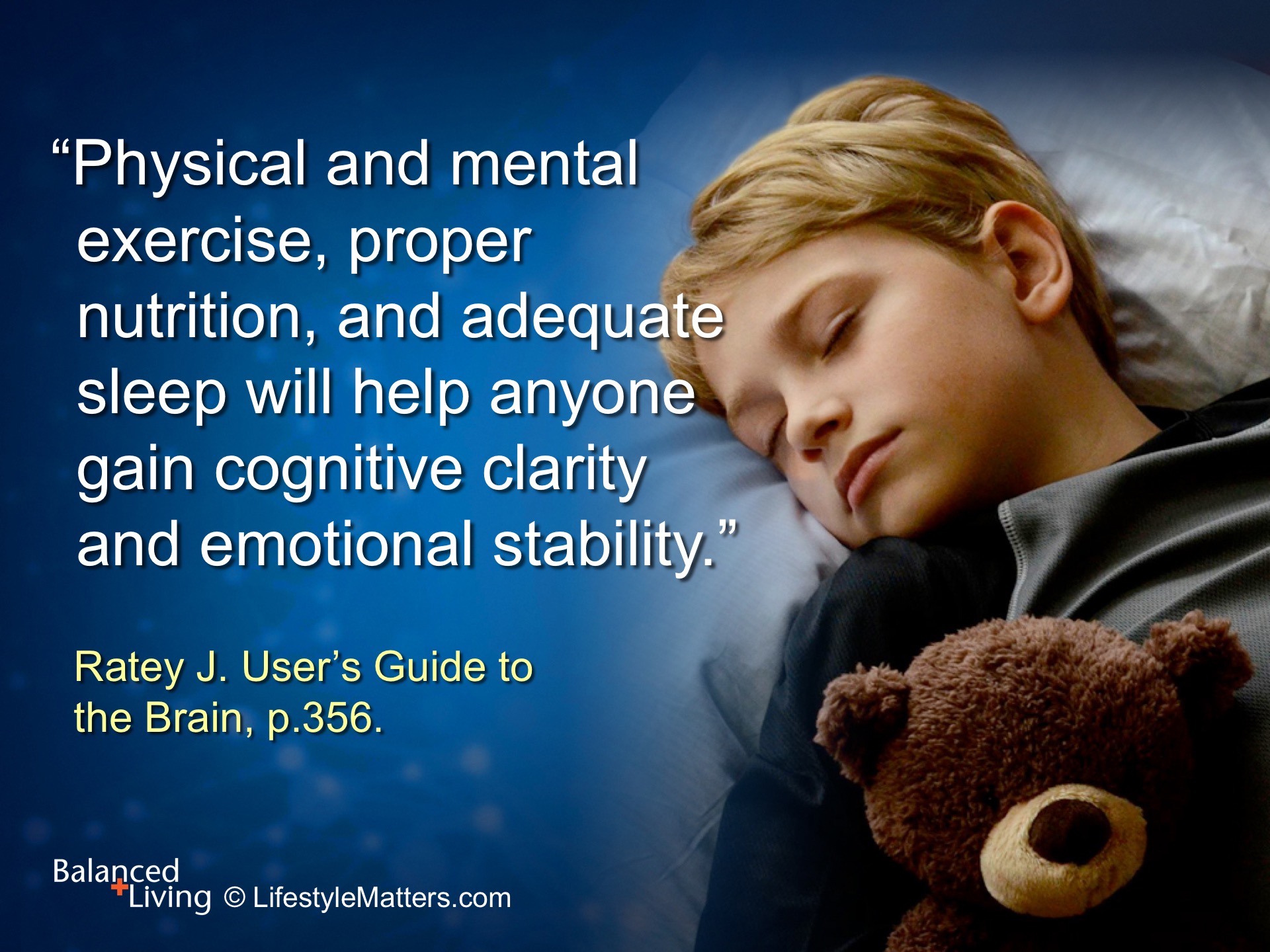 [Speaker Notes: Read slide.

Lifestyle choices matter, especially ones that we repeat every day.

What are some specific ways these lifestyle factors might affect mood, memory, mental health, energy levels, immune health, or risk for disease?  (wait for response)]
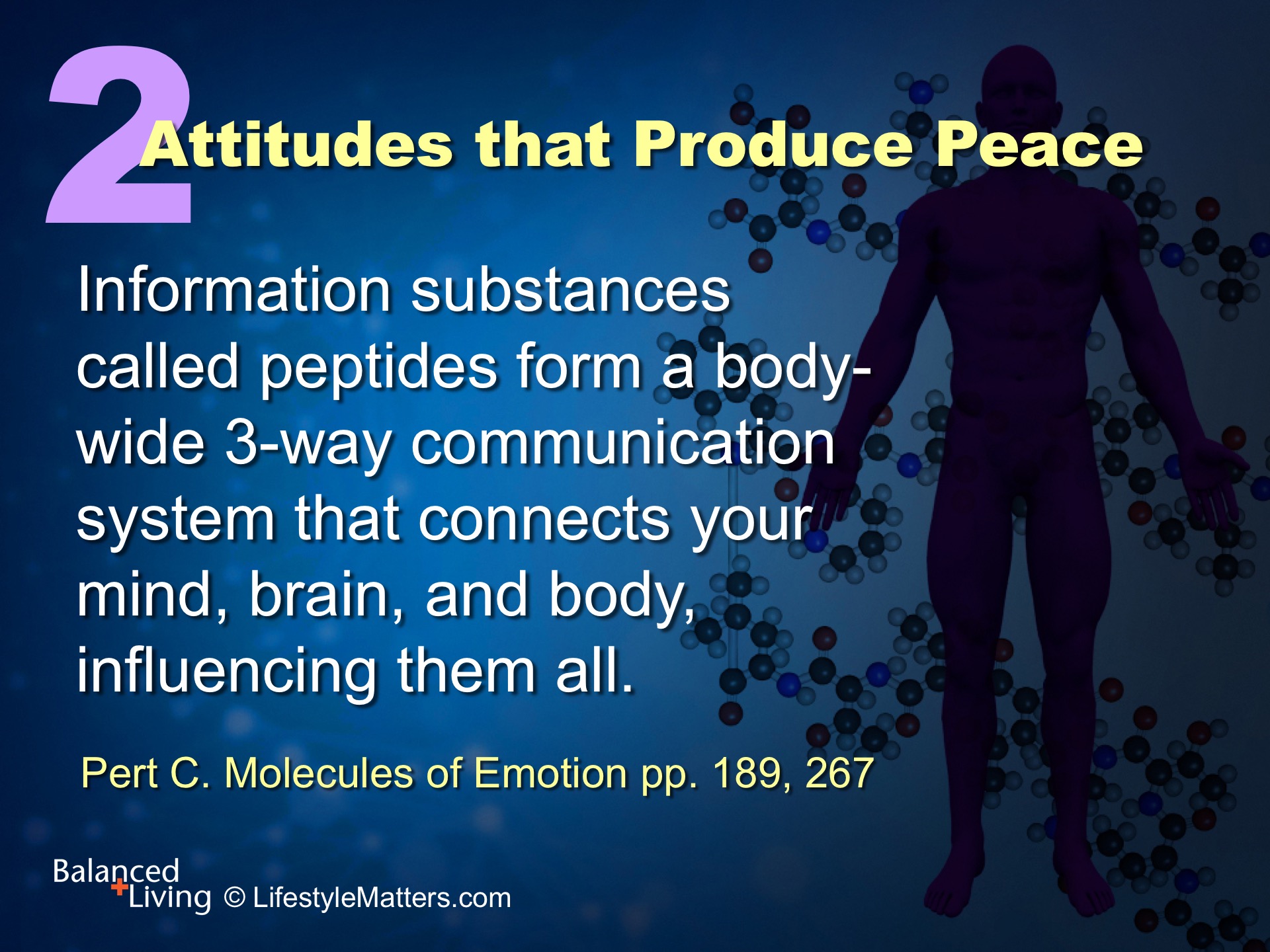 [Speaker Notes: Attitudes produce peace—your brain and other body systems actually manufacture molecules of emotion!

Read slide.

Your mind, brain, and body are in constant communication through many different systems.

Actual informational substances called peptides are produced by our attitudes, moods, and actions. 

Your thoughts and attitudes have a powerful effect on the rest of your body.

These chemical messengers relay information to virtually every system of the body, including the immune, nervous, and digestive systems.]
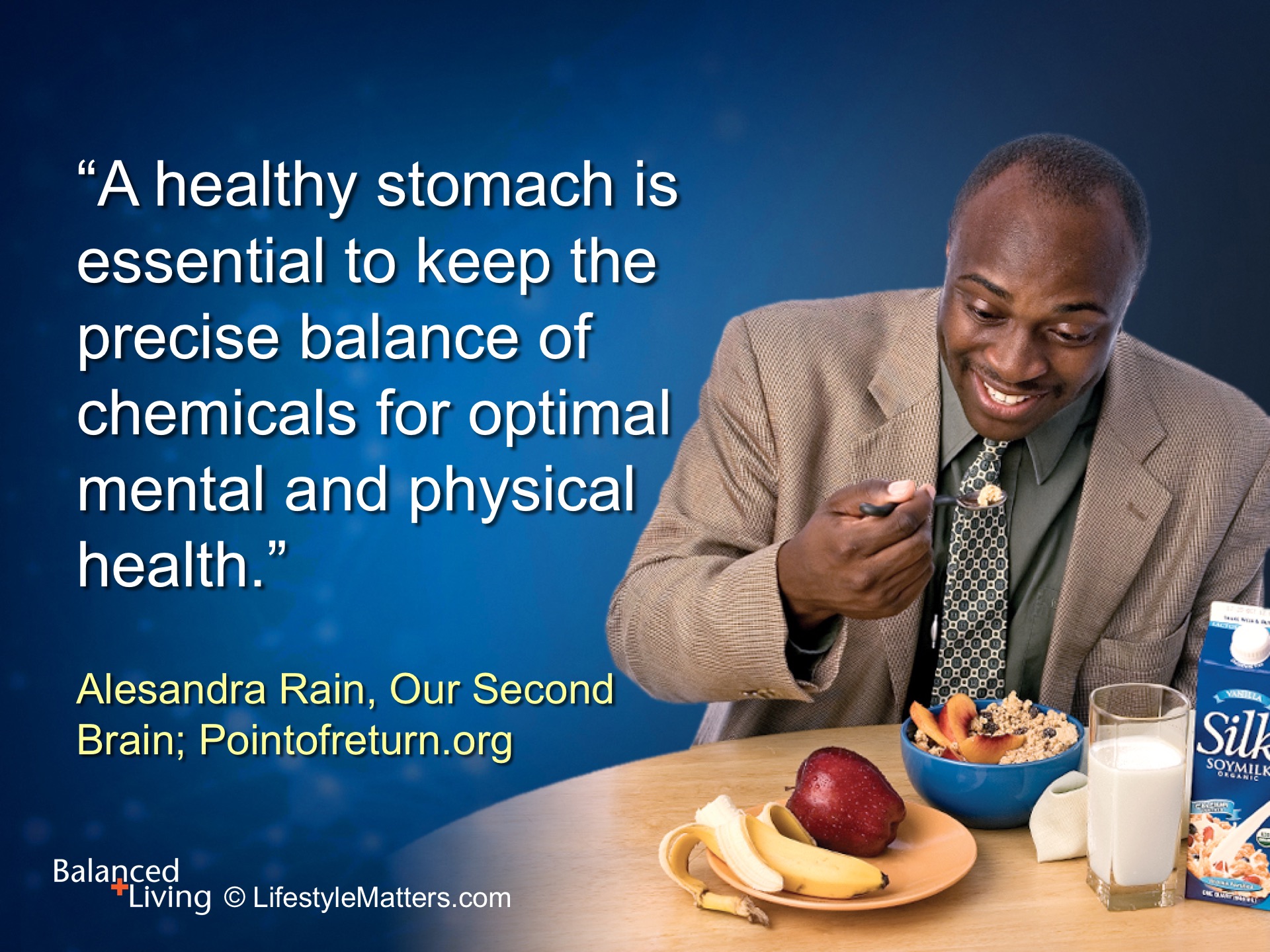 [Speaker Notes: Your environment, schedule, activity level, mental state, nutrient and fiber content of the diet all affect digestive, immune, and emotional health.

Read slide.]
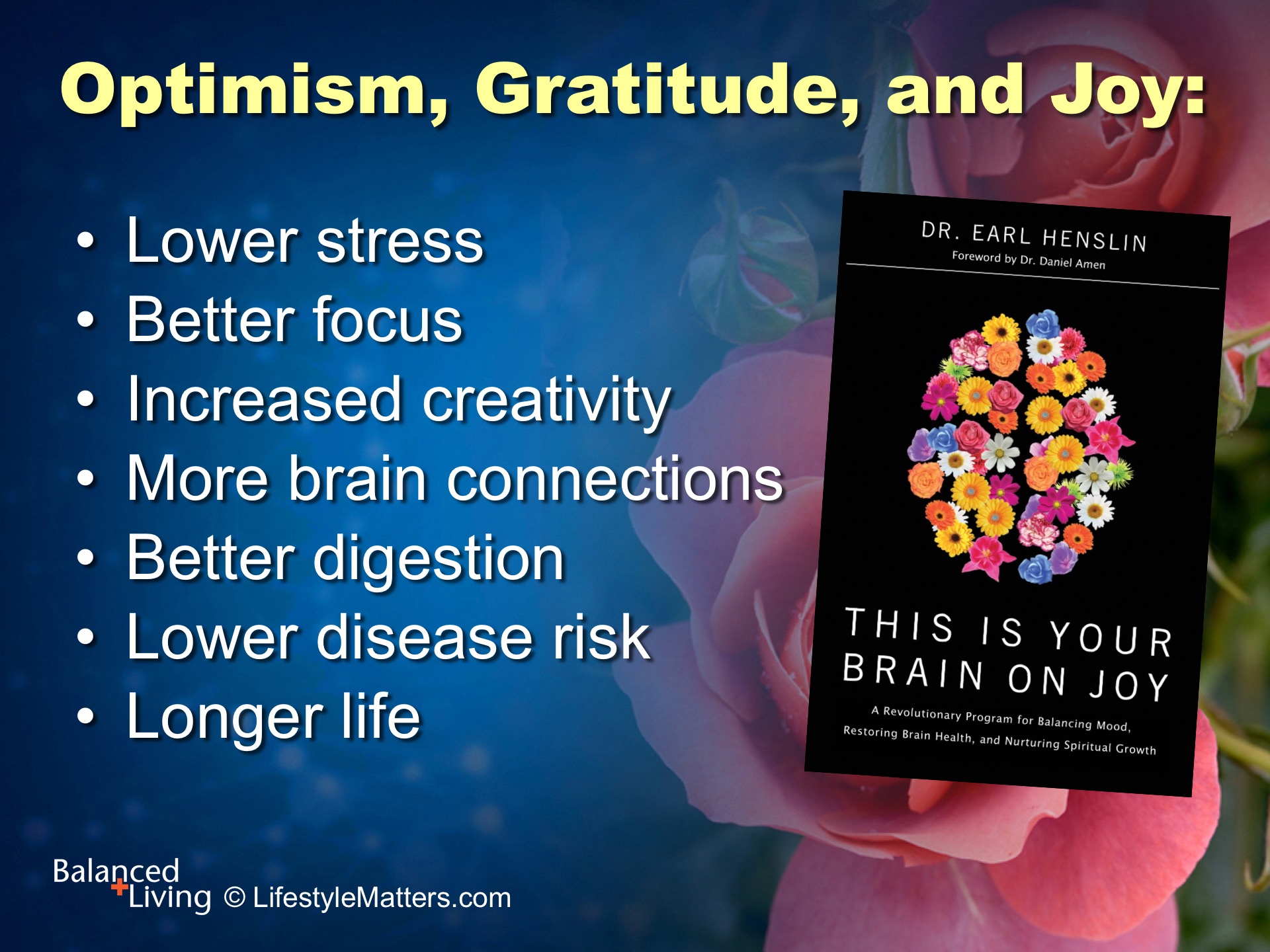 [Speaker Notes: Dr Earl Henslin in his book, This is Your Brain on Joy, cites studies which shows that a trusting, persevering mindset promotes health and wellbeing.

Read slide.

We know that happy, contented people get sick—we live in a world broken by sin. 

But attitude can play a part mental and physical illness, and we need every tool to achieve and maintain the best health possible.]
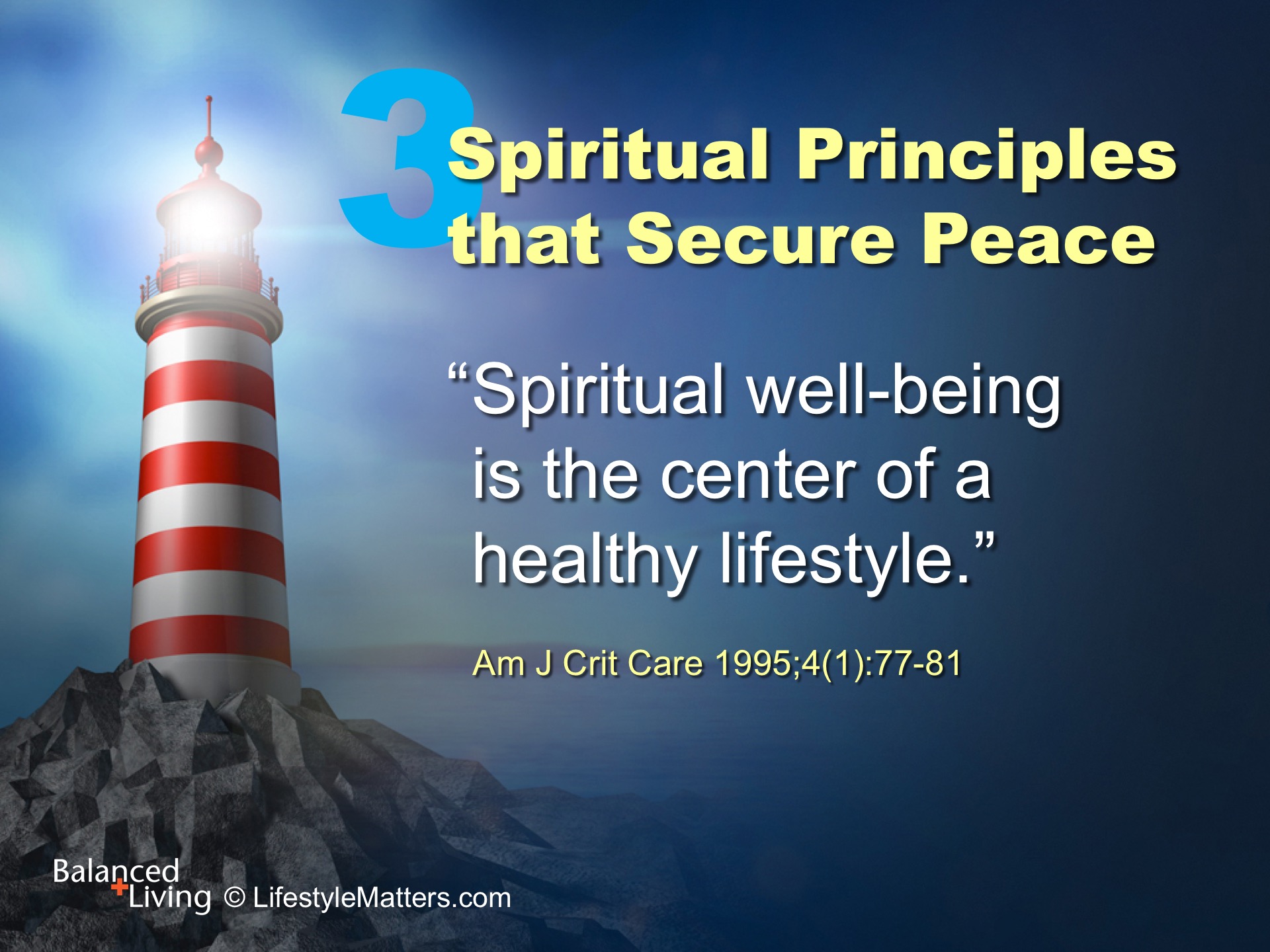 [Speaker Notes: To meet our deepest needs, God has provided spiritual principles that secure peace.

Science is validating that need:

Read slide.

(Reference: American Journal of Critical Care)]
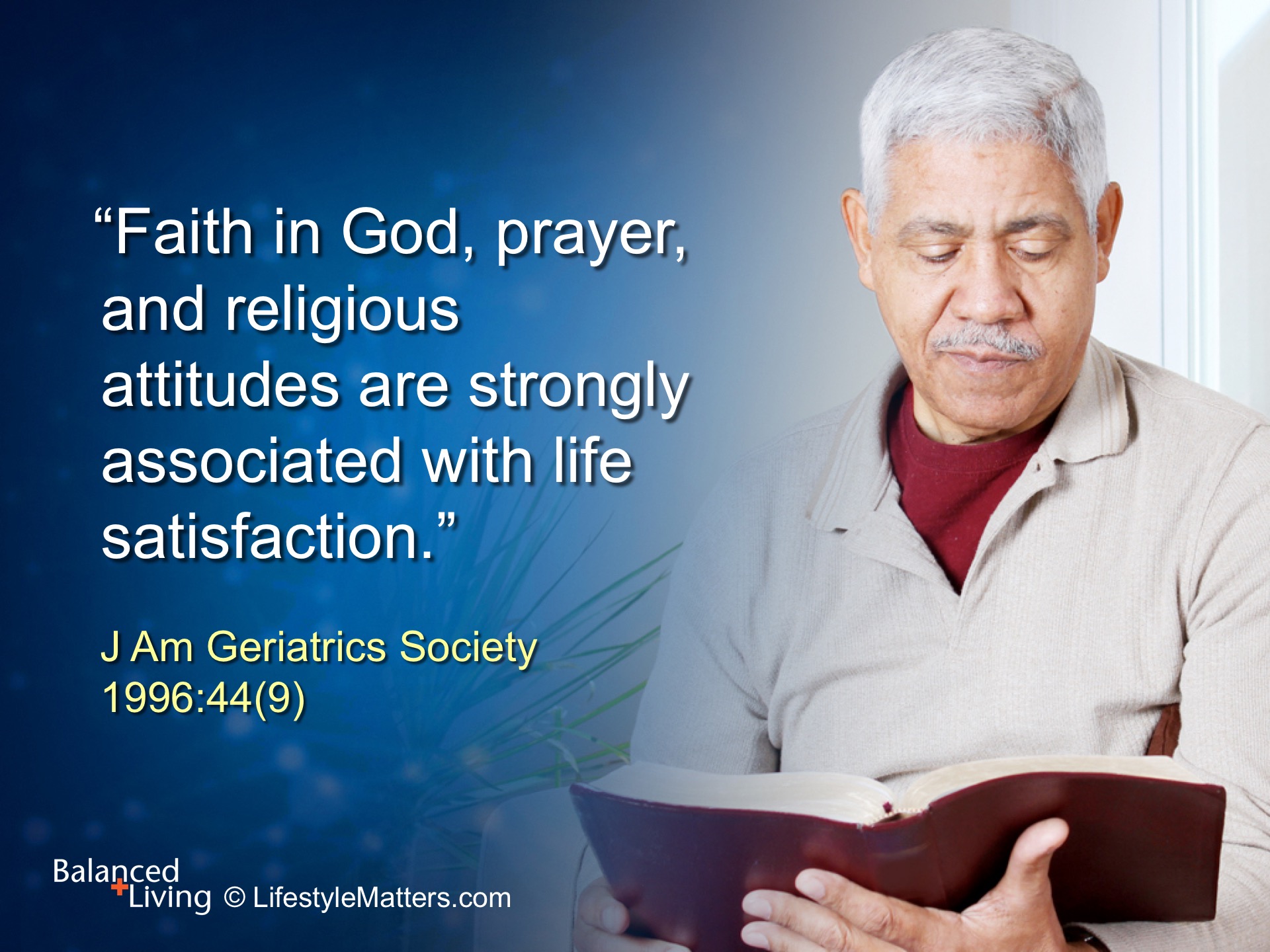 [Speaker Notes: Read slide.

True life satisfaction does not come with wealth, fame, popularity, or even perfect health.

It comes through making peace with God—in entering into a saving relationship with Him.]
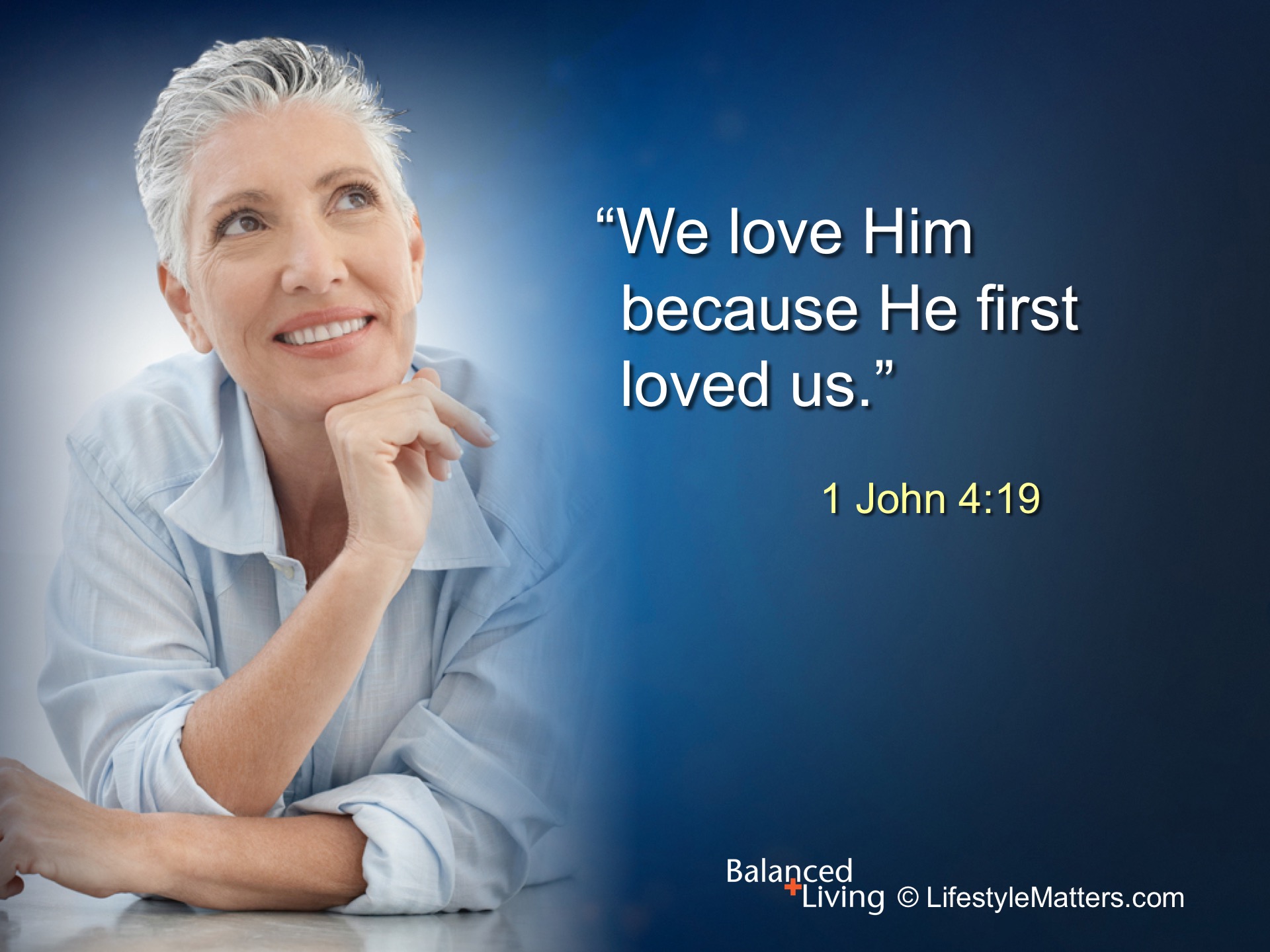 [Speaker Notes: God draws us to Himself because He is love. 

Read slide.

Our natural hearts are not drawn to God.  

We are drawn to Him because of our need—and God’s healing love which calls us.]
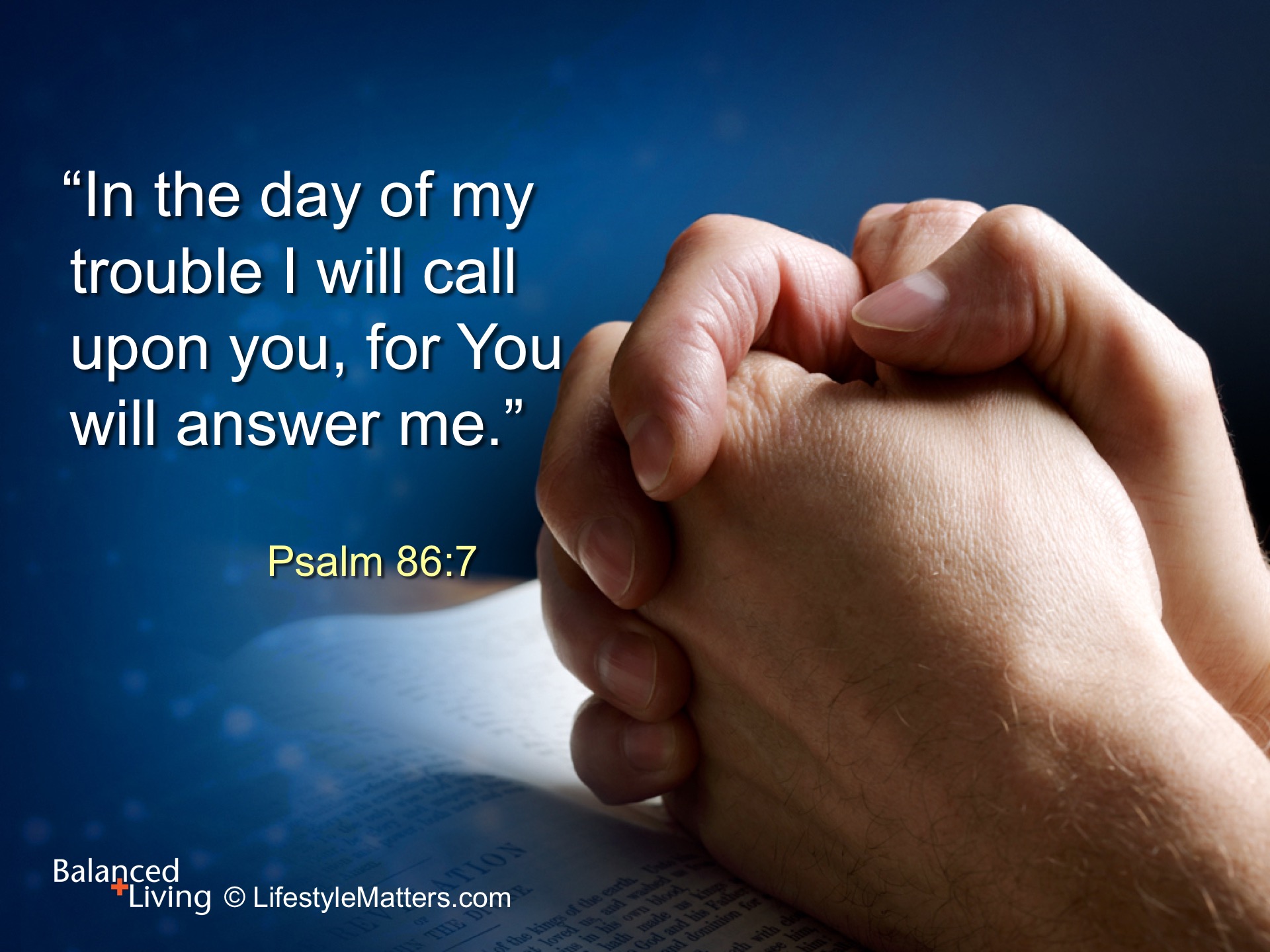 [Speaker Notes: We connect with God through prayer.

Read slide.

Have you experienced the power of prayer in your life?

Prayer, communion with God, and reading the Bible build faith and give hope for the future.]
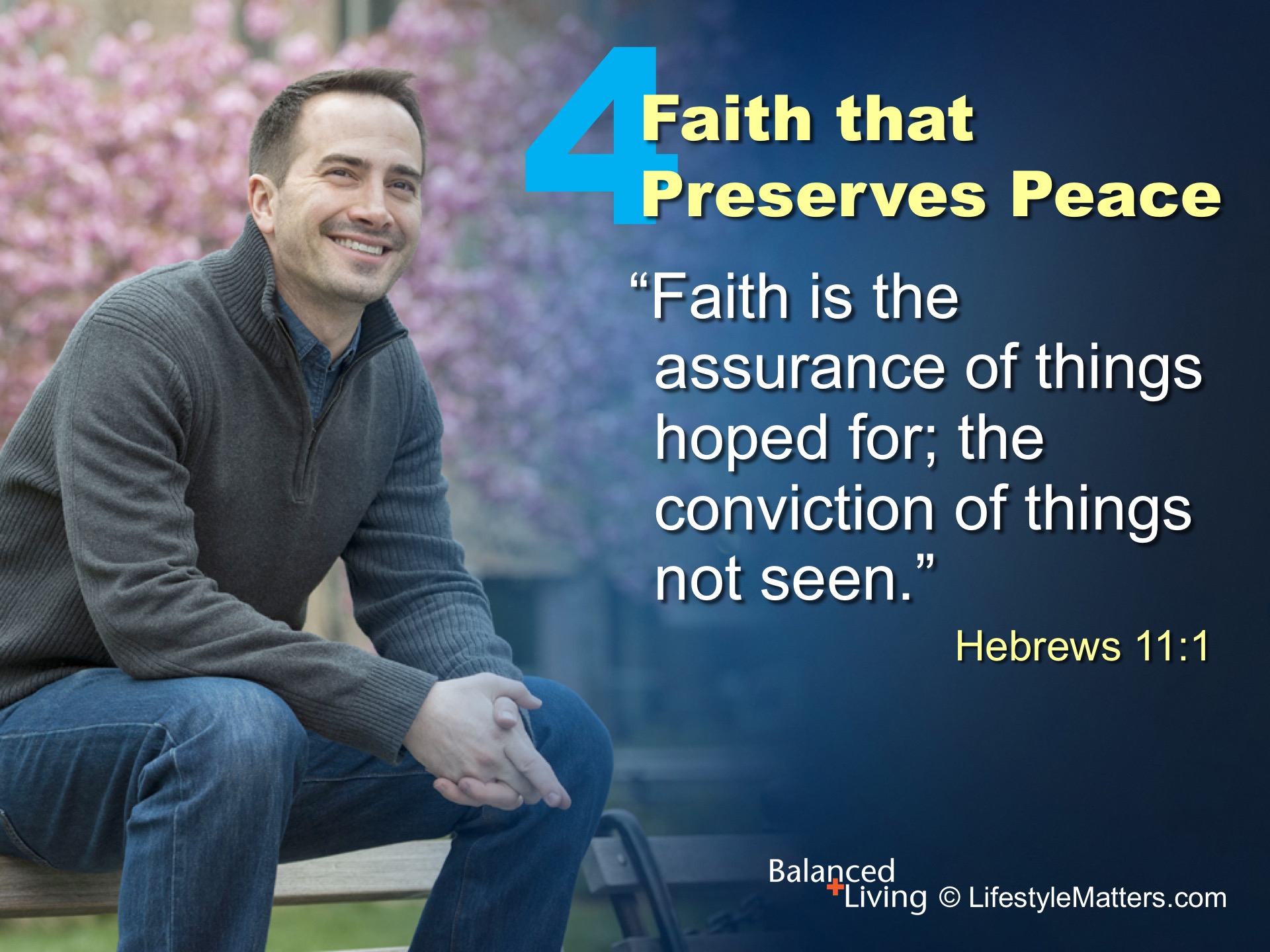 [Speaker Notes: Read slide.

Faith is much more than “positive thinking.”

True recognizes that God is loving, merciful, and just.

Faith is the conviction, that God is true to His promises; that He will guide you and give you power through both the good times and bad.]
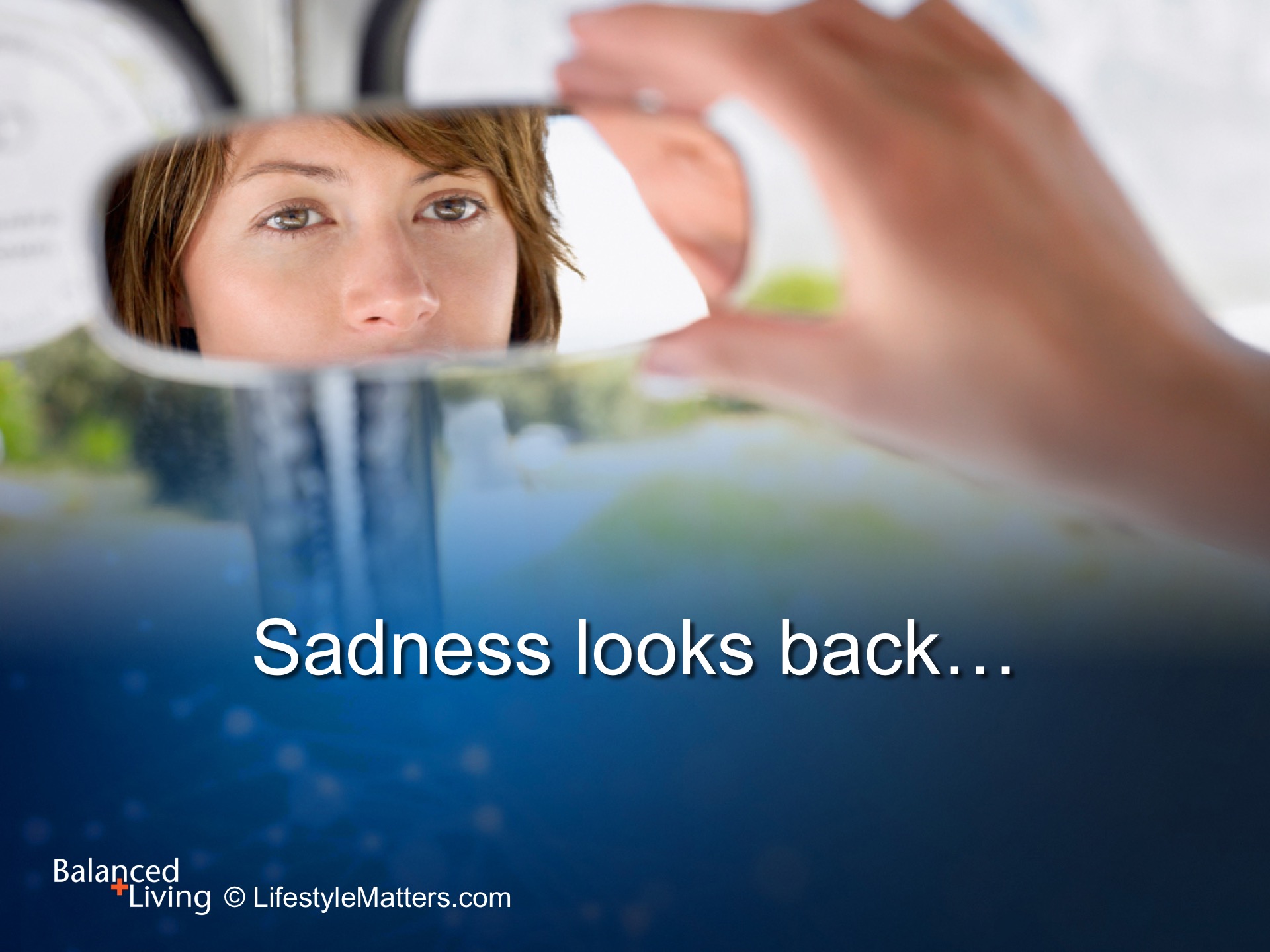 [Speaker Notes: It has been said that:

Read slide.]
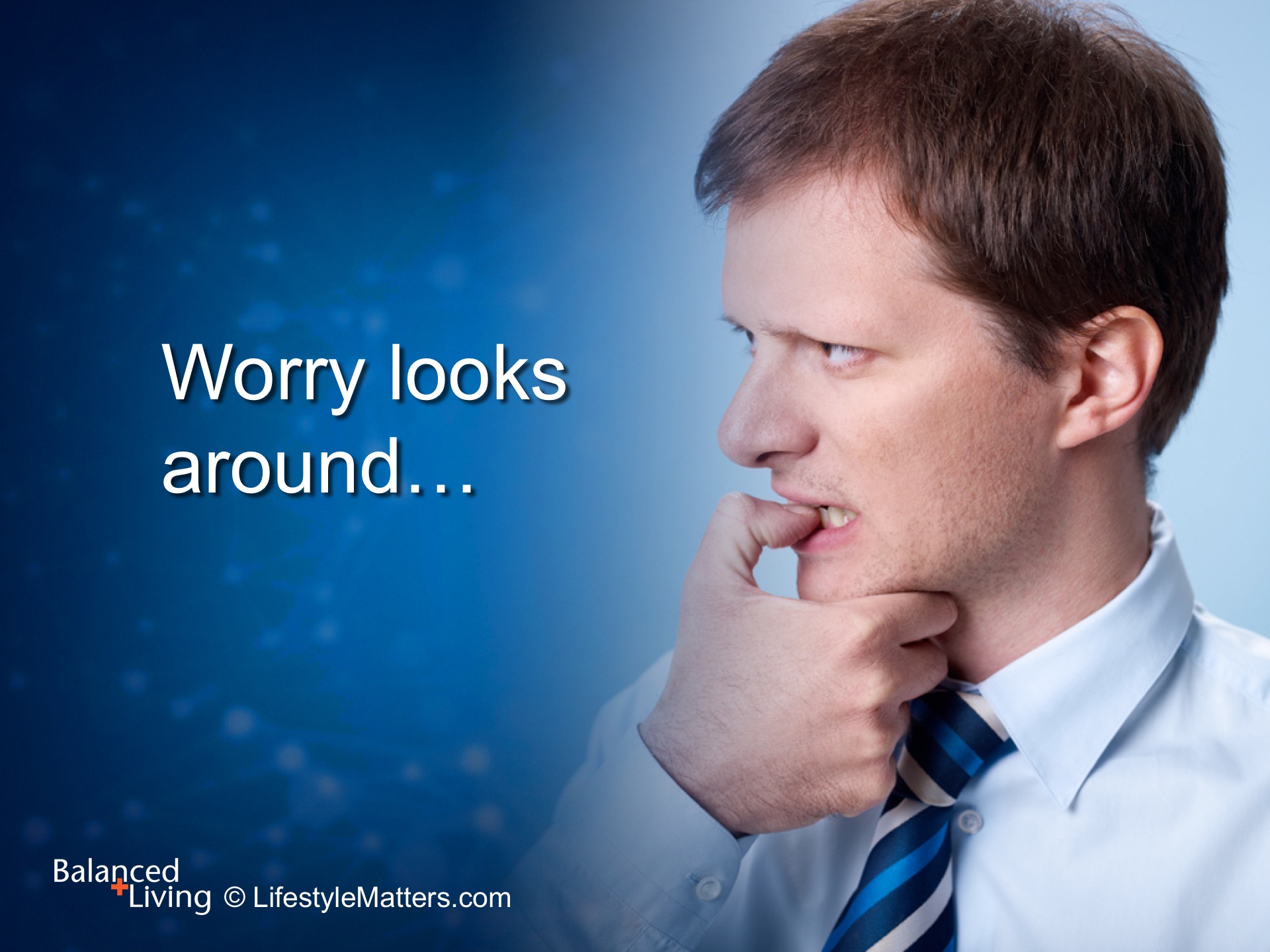 [Speaker Notes: Read slide.]
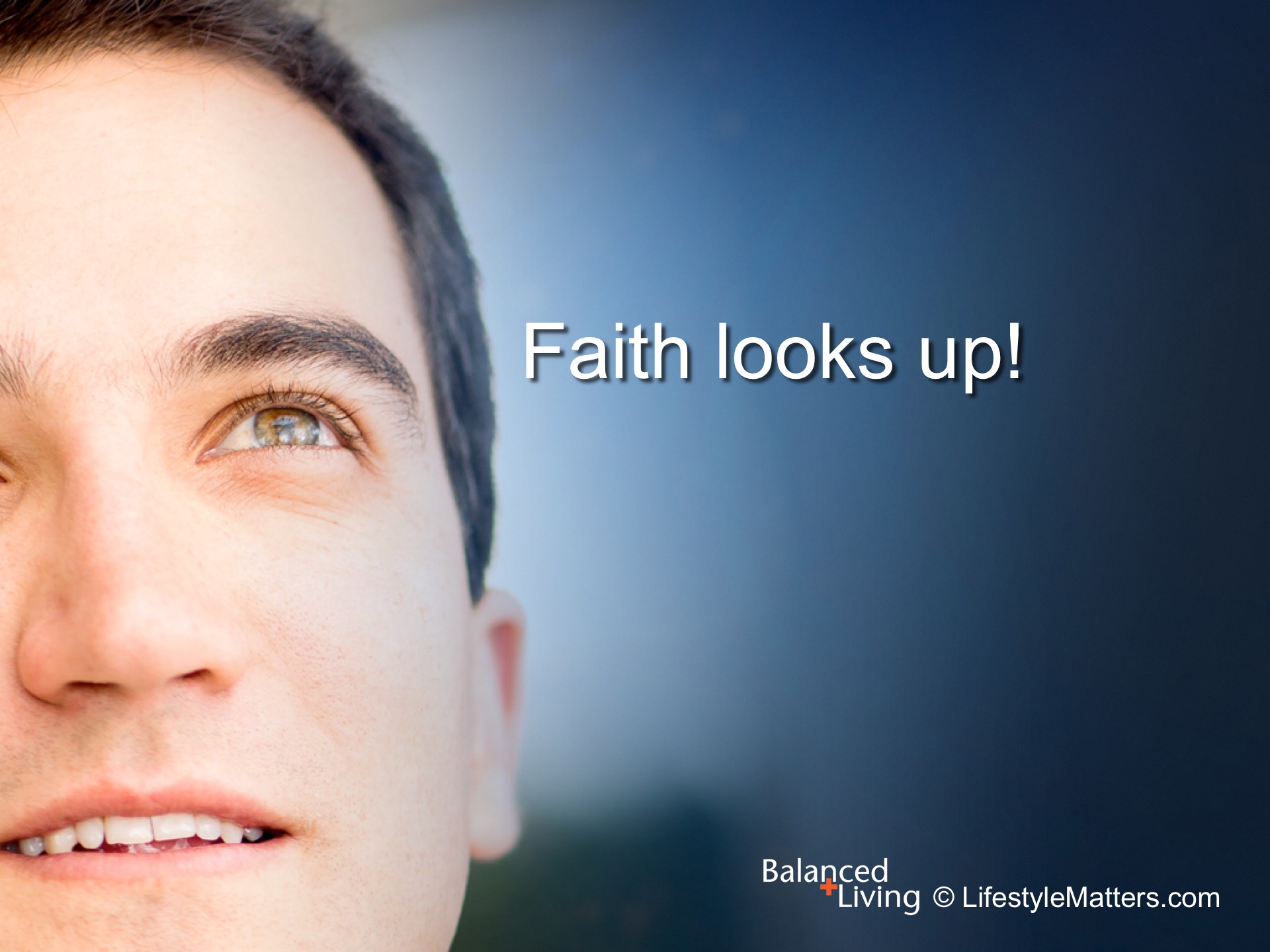 [Speaker Notes: Read slide.

Faith connects you with a real  God, with a real  plan, who cares for you in a very personal way!]
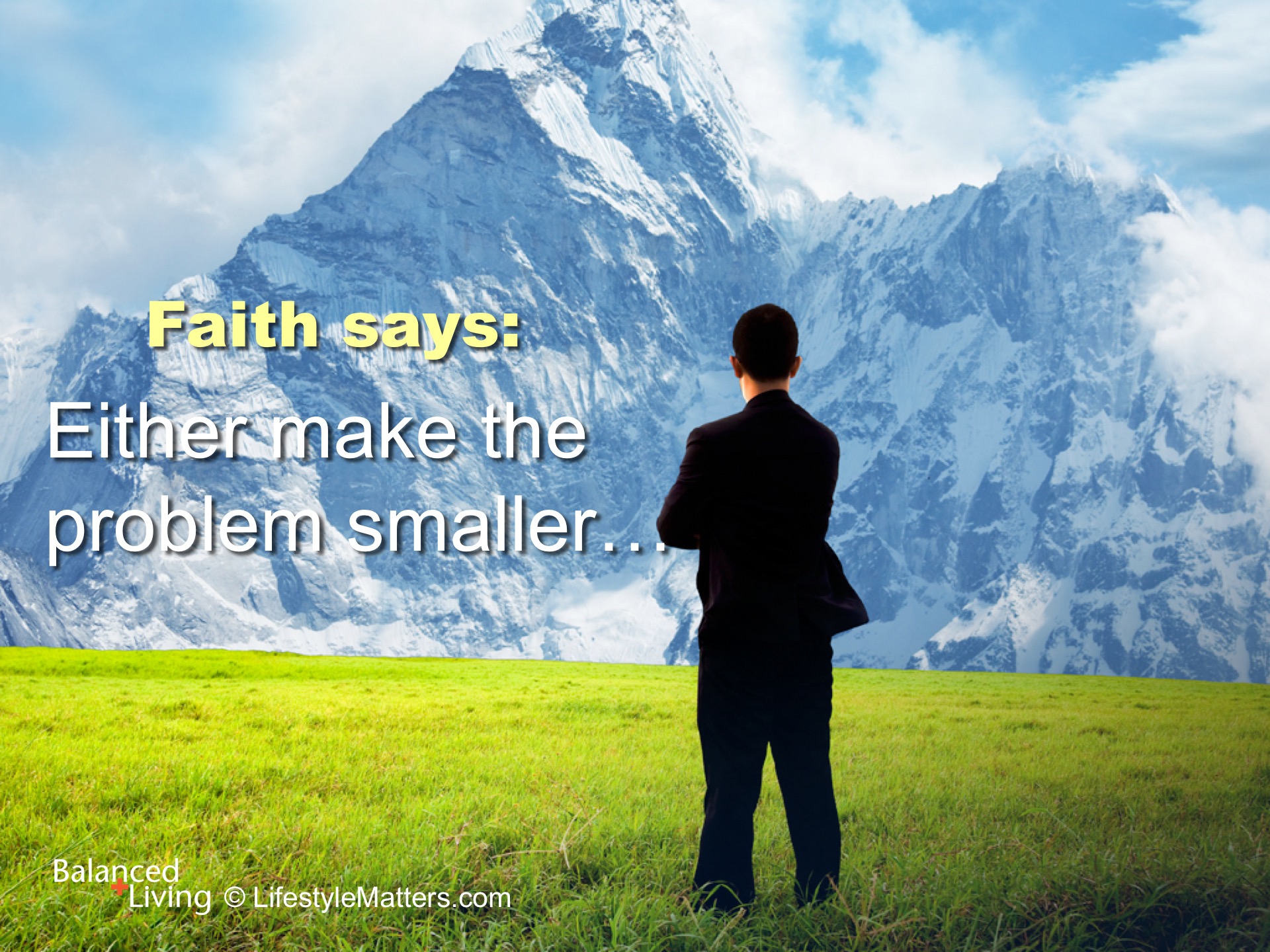 [Speaker Notes: Read slide.]
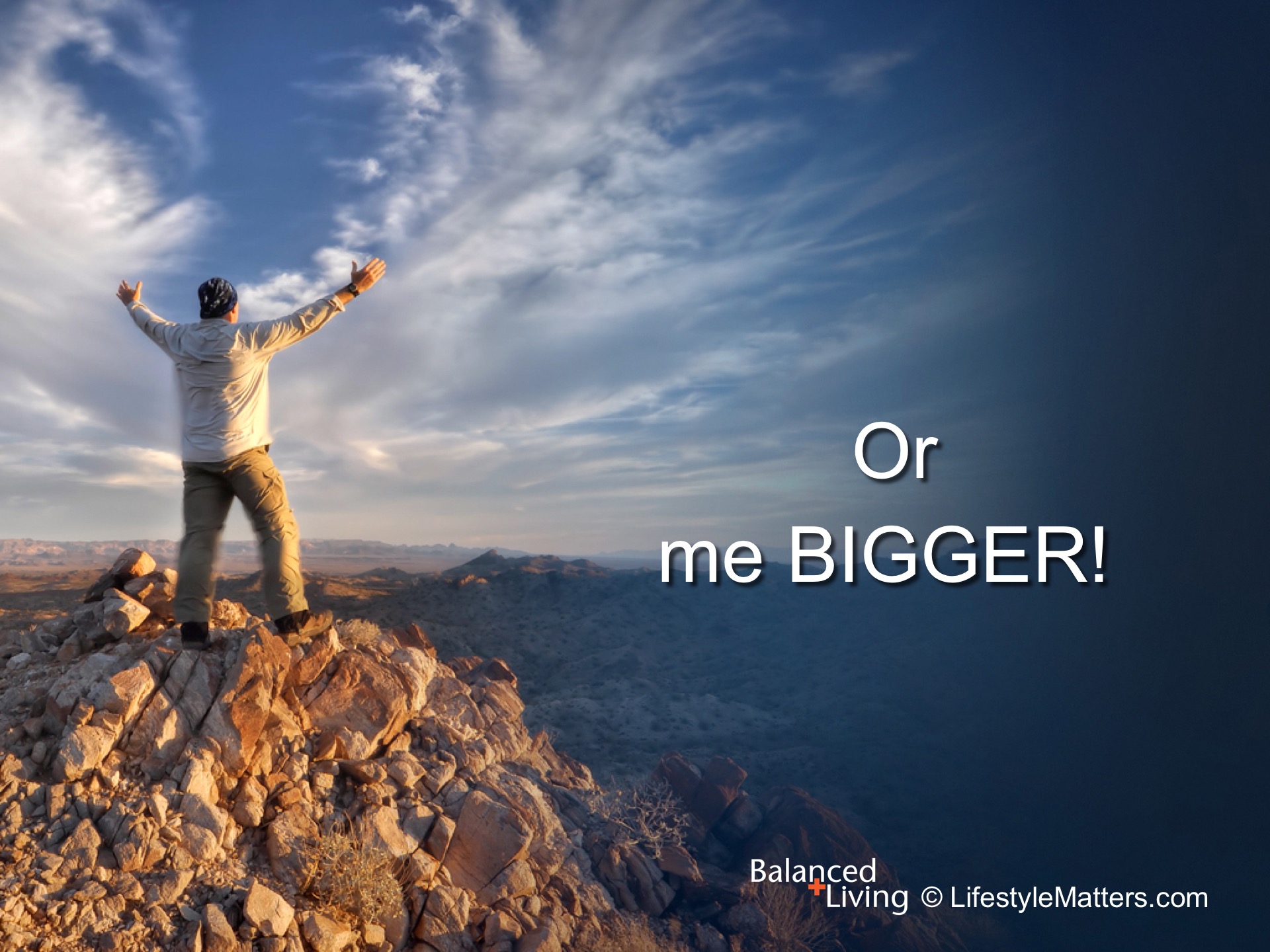 [Speaker Notes: Read slide.]
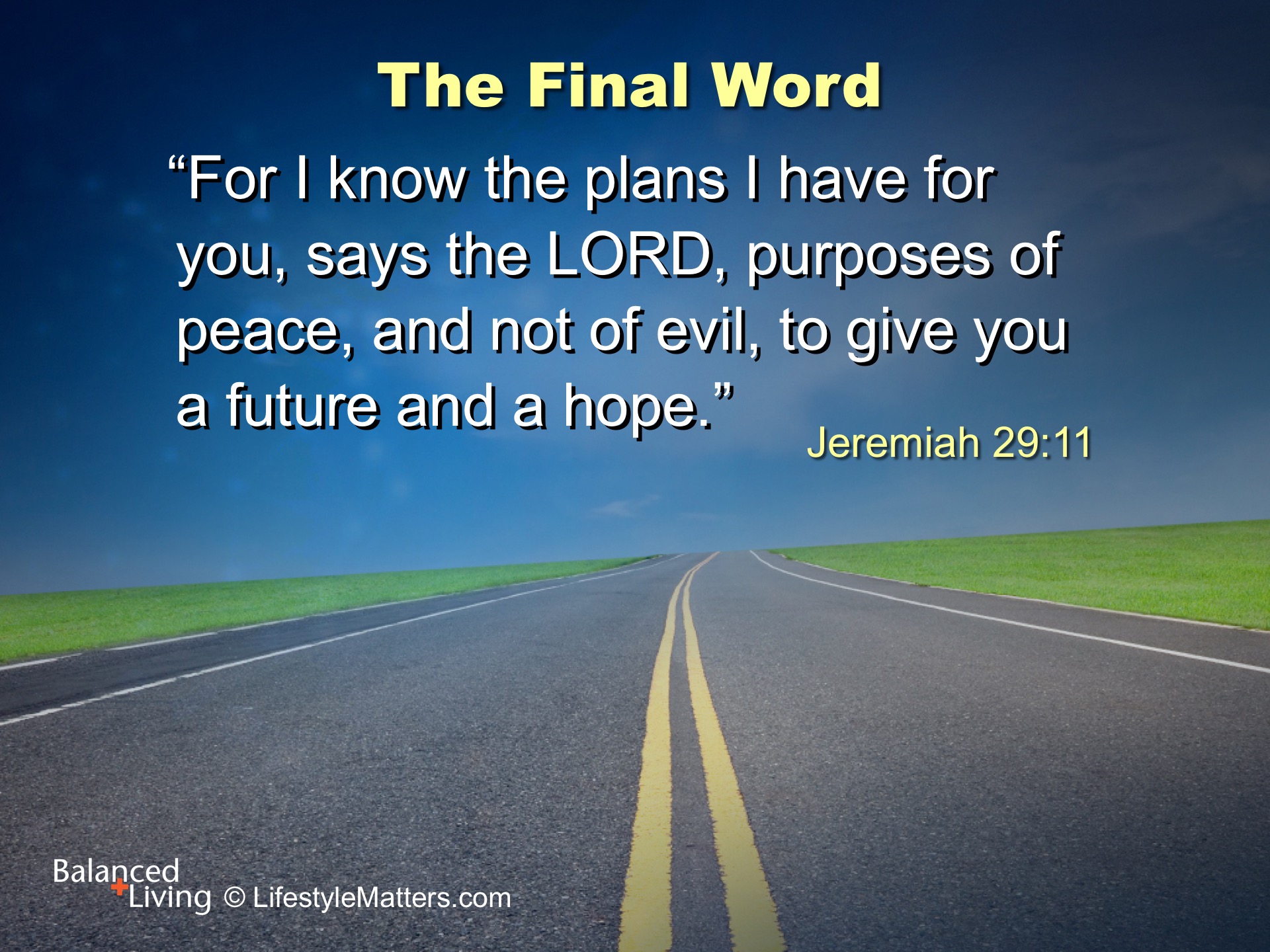 [Speaker Notes: God has a plan for your life.

Read slide.

Would you like to experience God’s peace plan in your life?

You can be strengthened and changed in your lifestyle, attitude, trust, and faith.

If you desire to put these principles to practice in your life, raise your hand with me.]